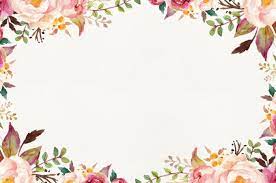 UBND QUẬN LONG BIÊN
TRƯỜNG MẦM NON BẮC CẦU
LĨNH VỰC PHÁT TRIỂN NHẬN THỨC
Hoạt động: Khám phá
Đề tài: Tìm hiểu về mùa xuân
Lứa tuổi: MGN ( 4-5 tuổi)
Giáo viên: Nguyễn Thị Thùy Linh
Năm học: 2022 - 2023
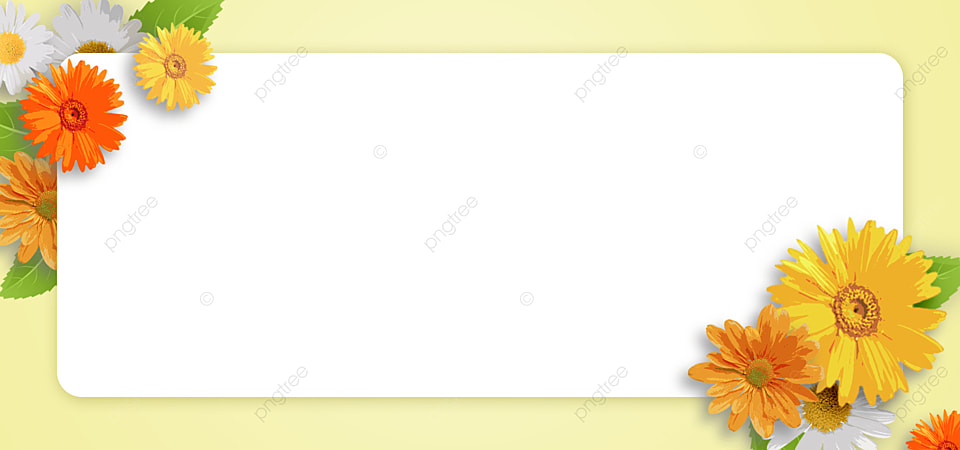 Mùa gì ấm áp
Mưa phùn nhẹ bay
Khắp chốn cỏ cây
Đâm chồi nảy lộc
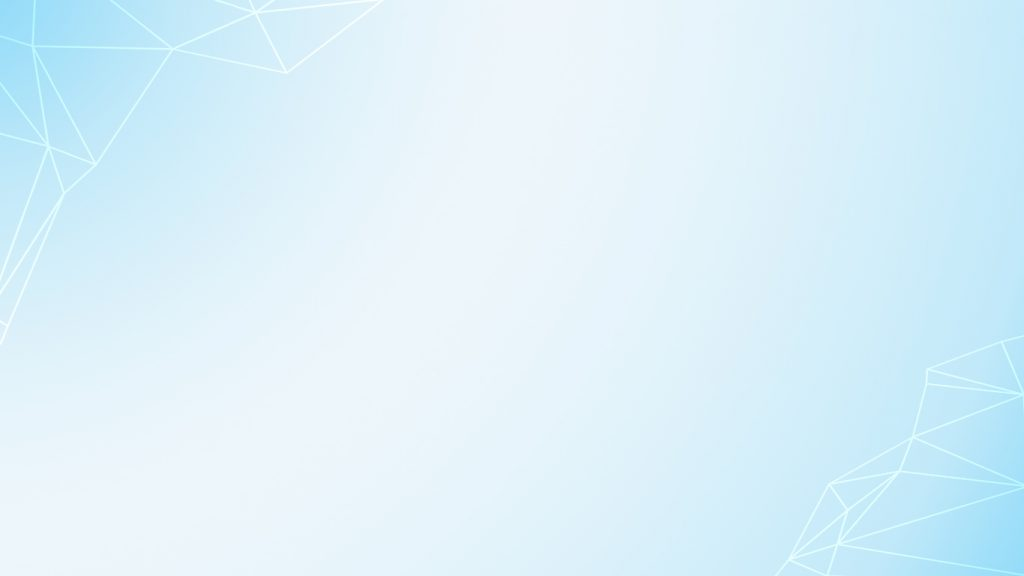 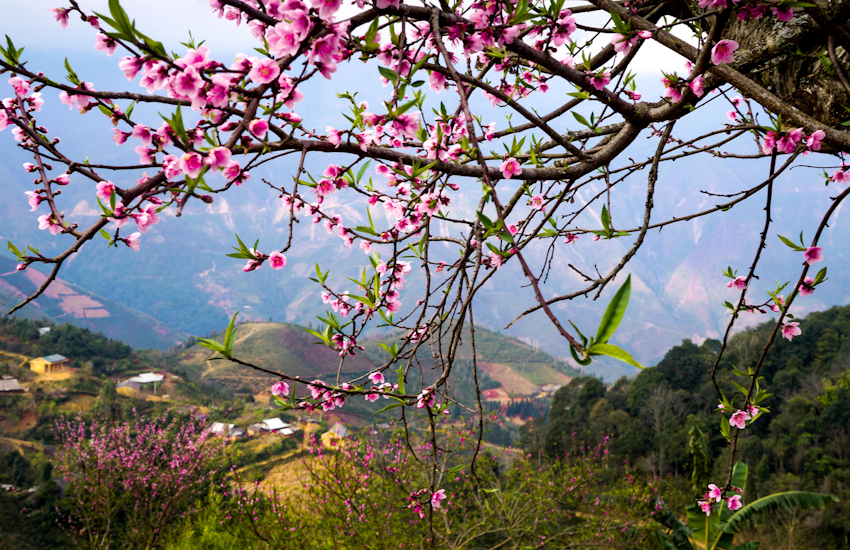 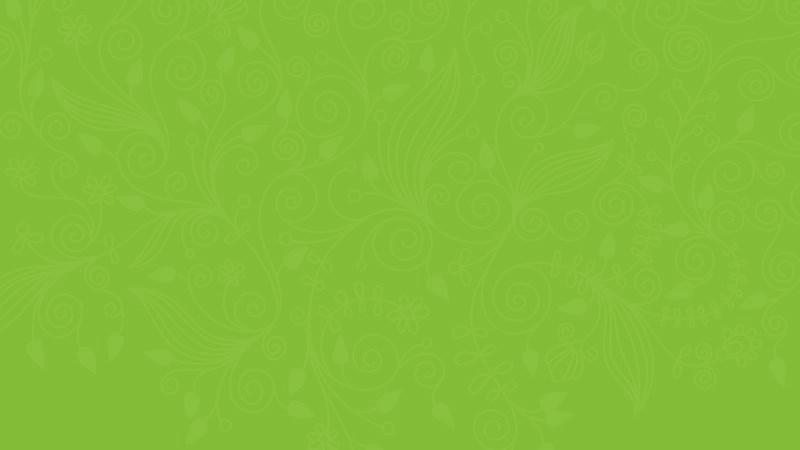 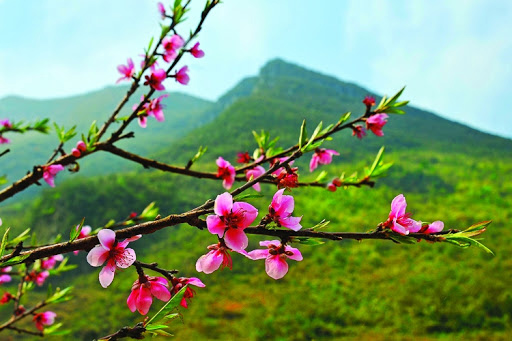 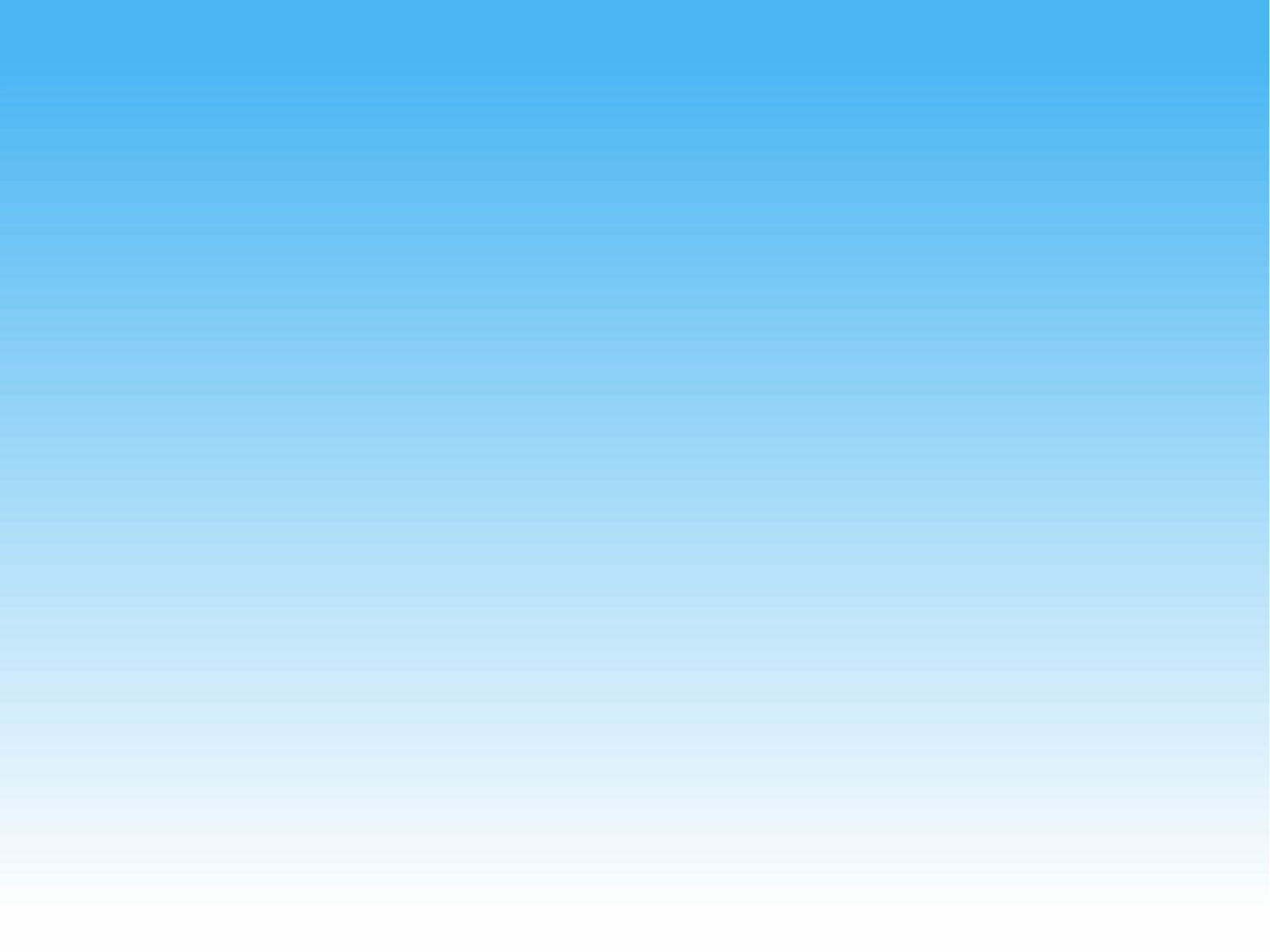 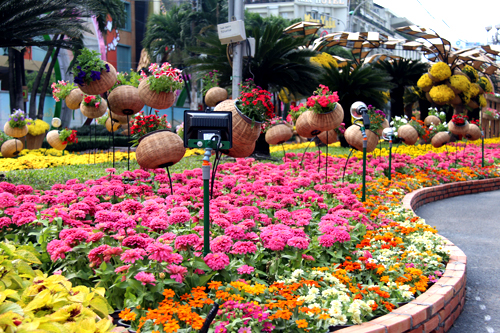 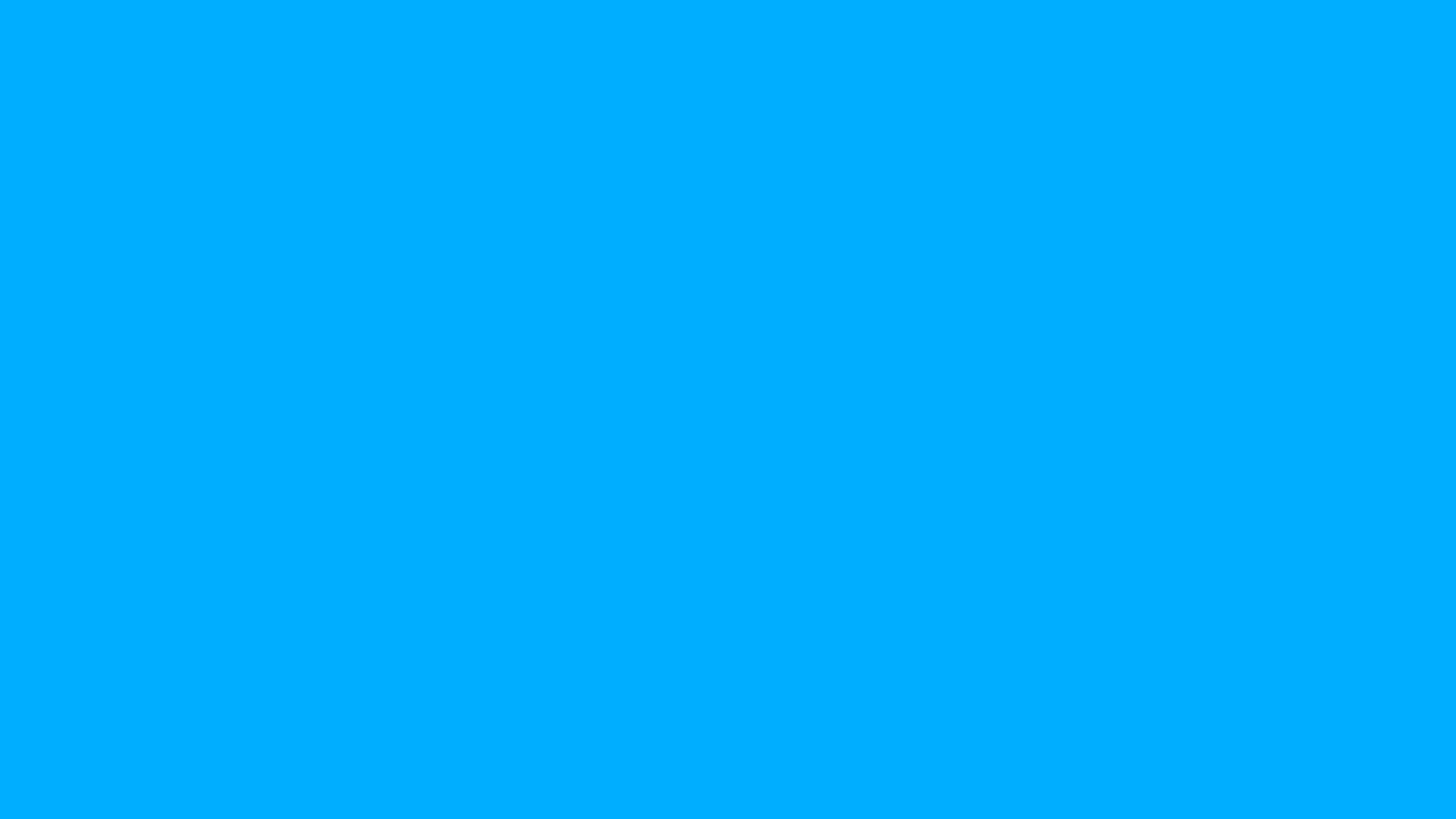 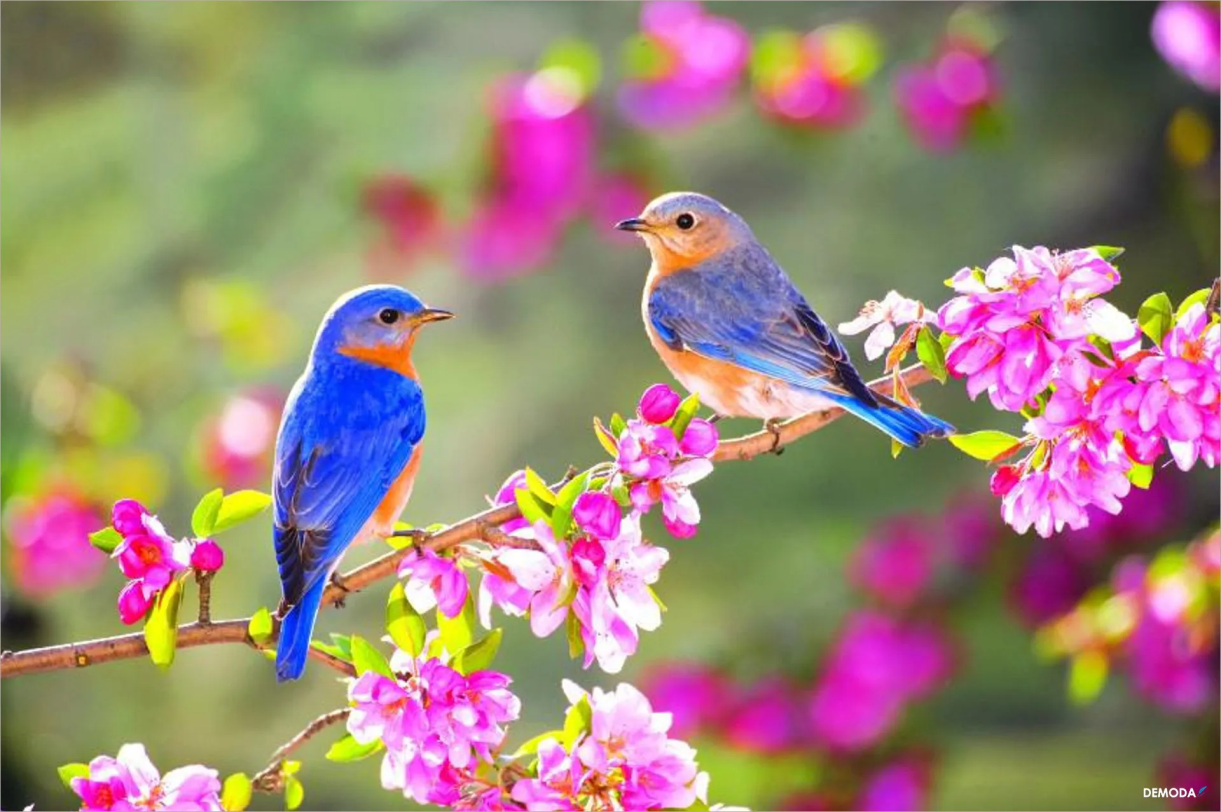 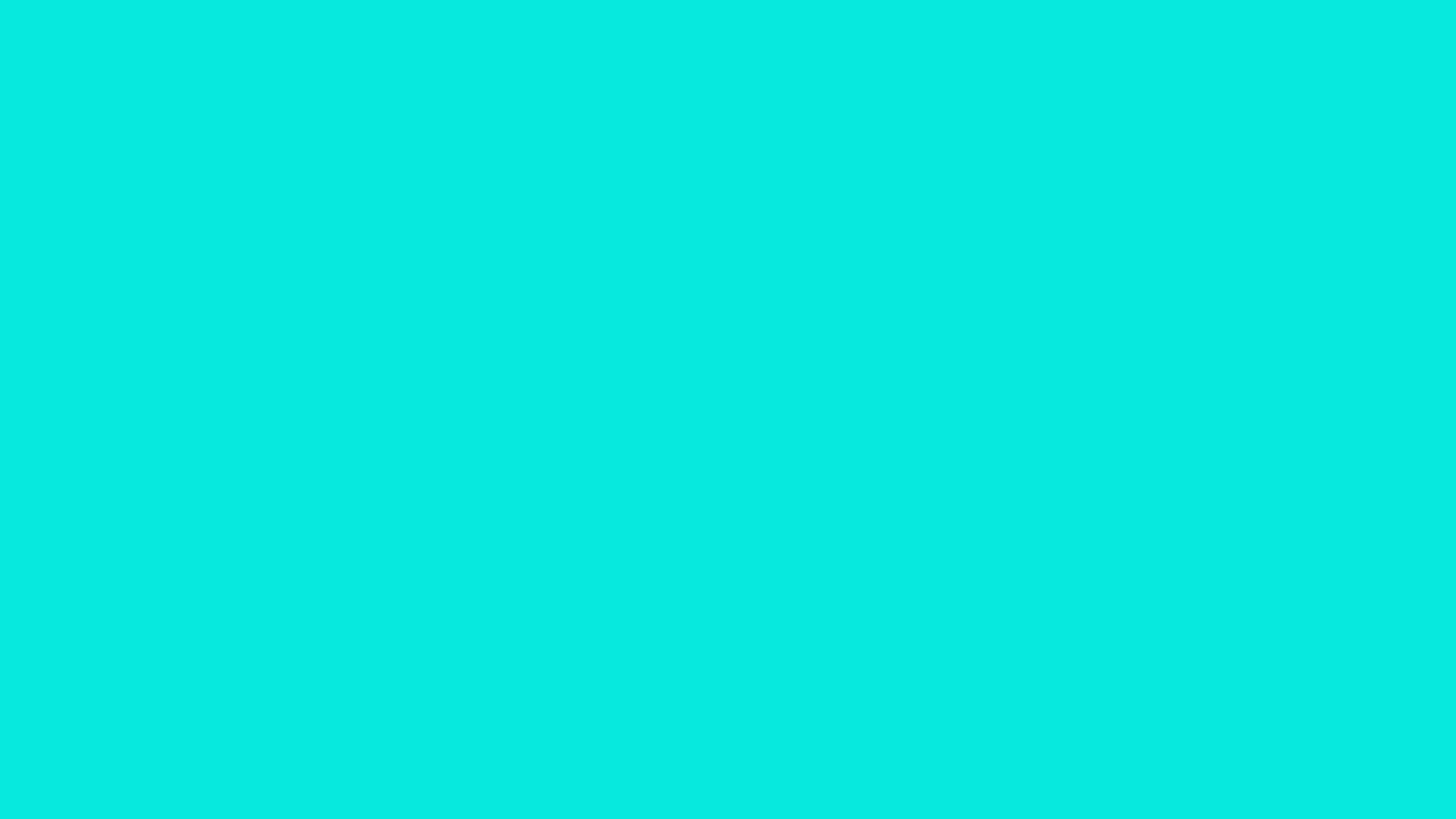 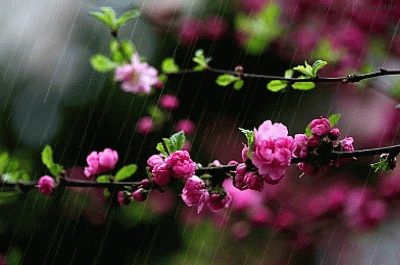 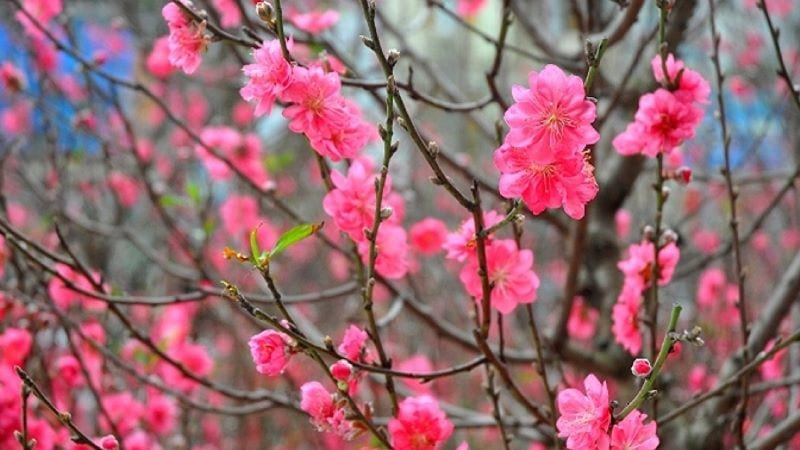 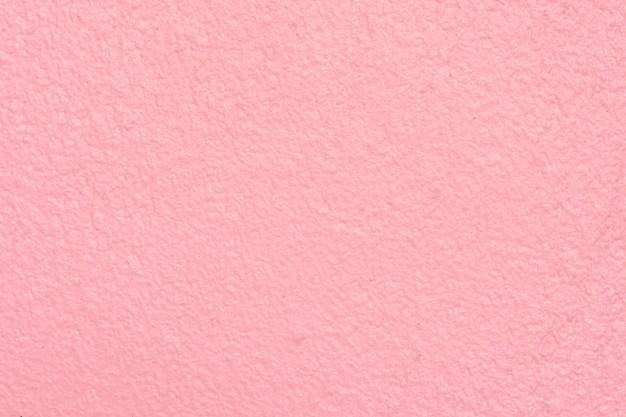 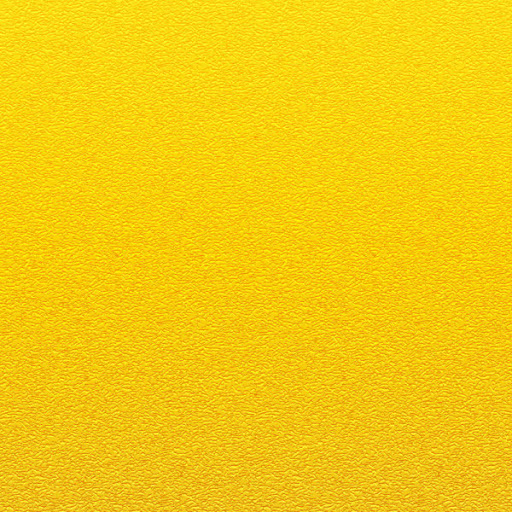 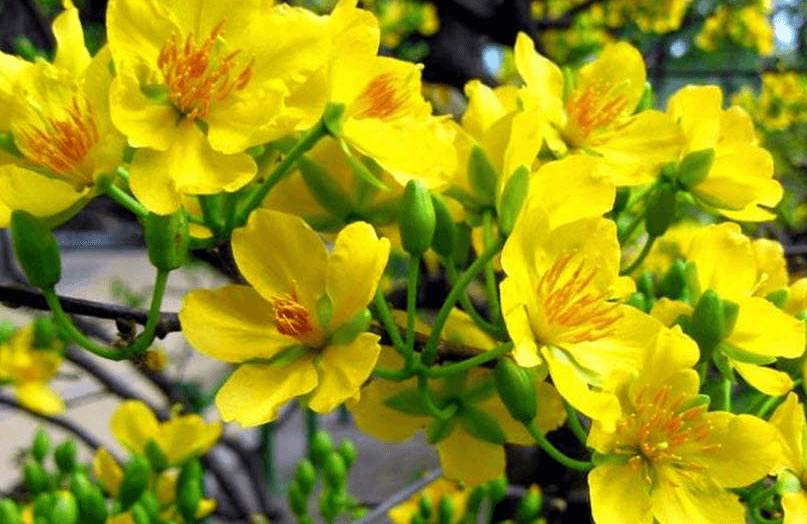 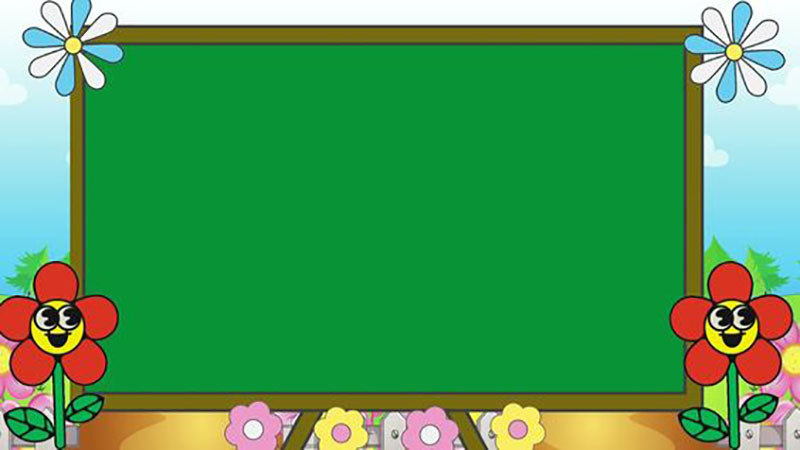 Hoạt động trong ngày tết
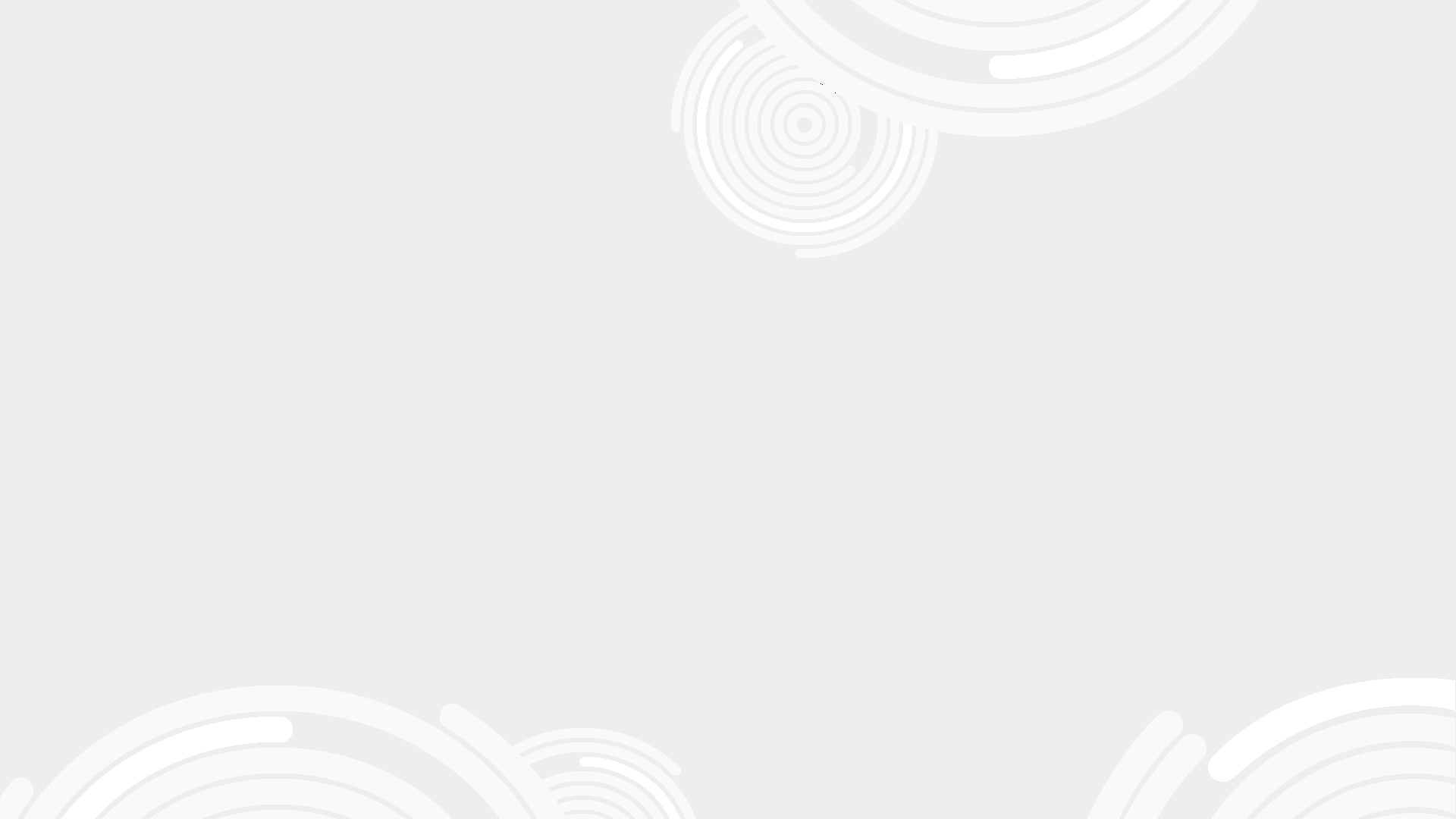 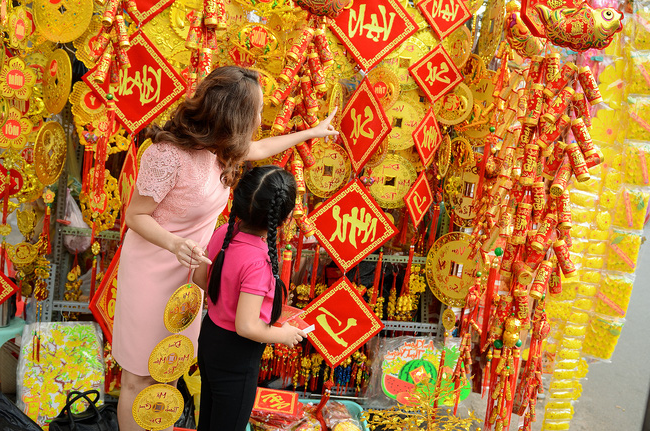 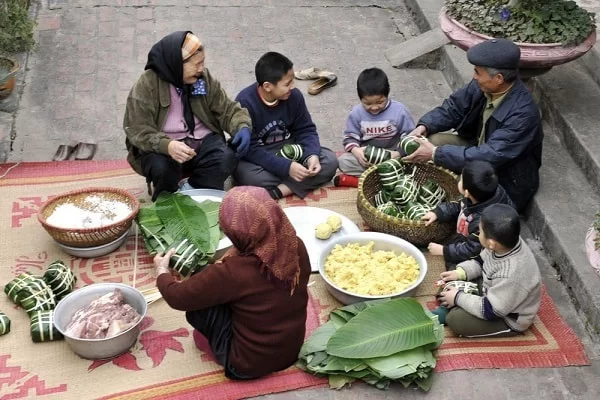 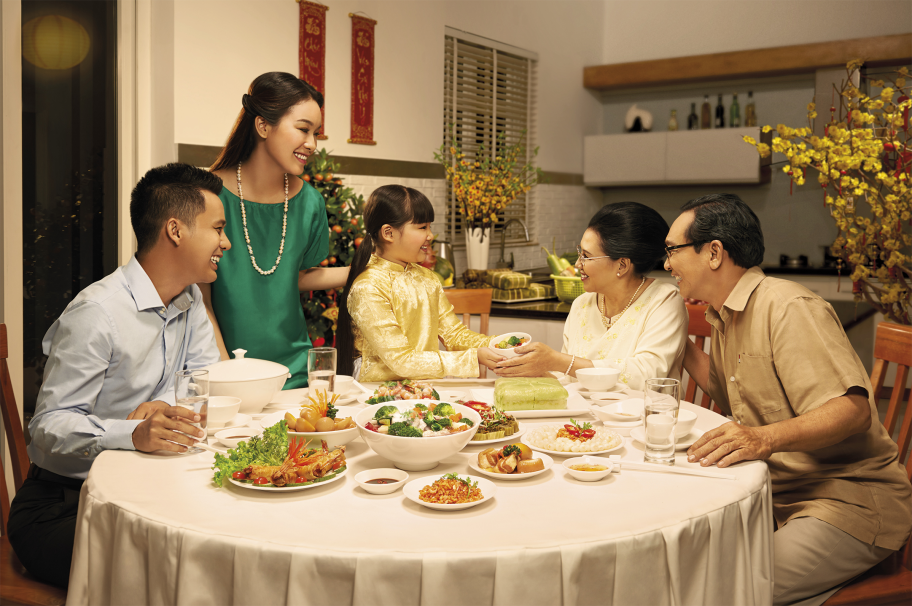 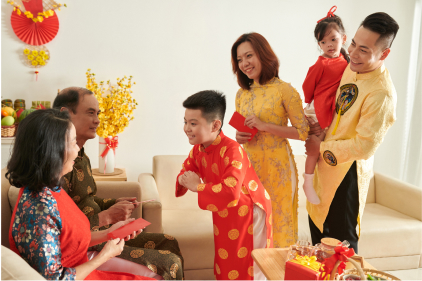 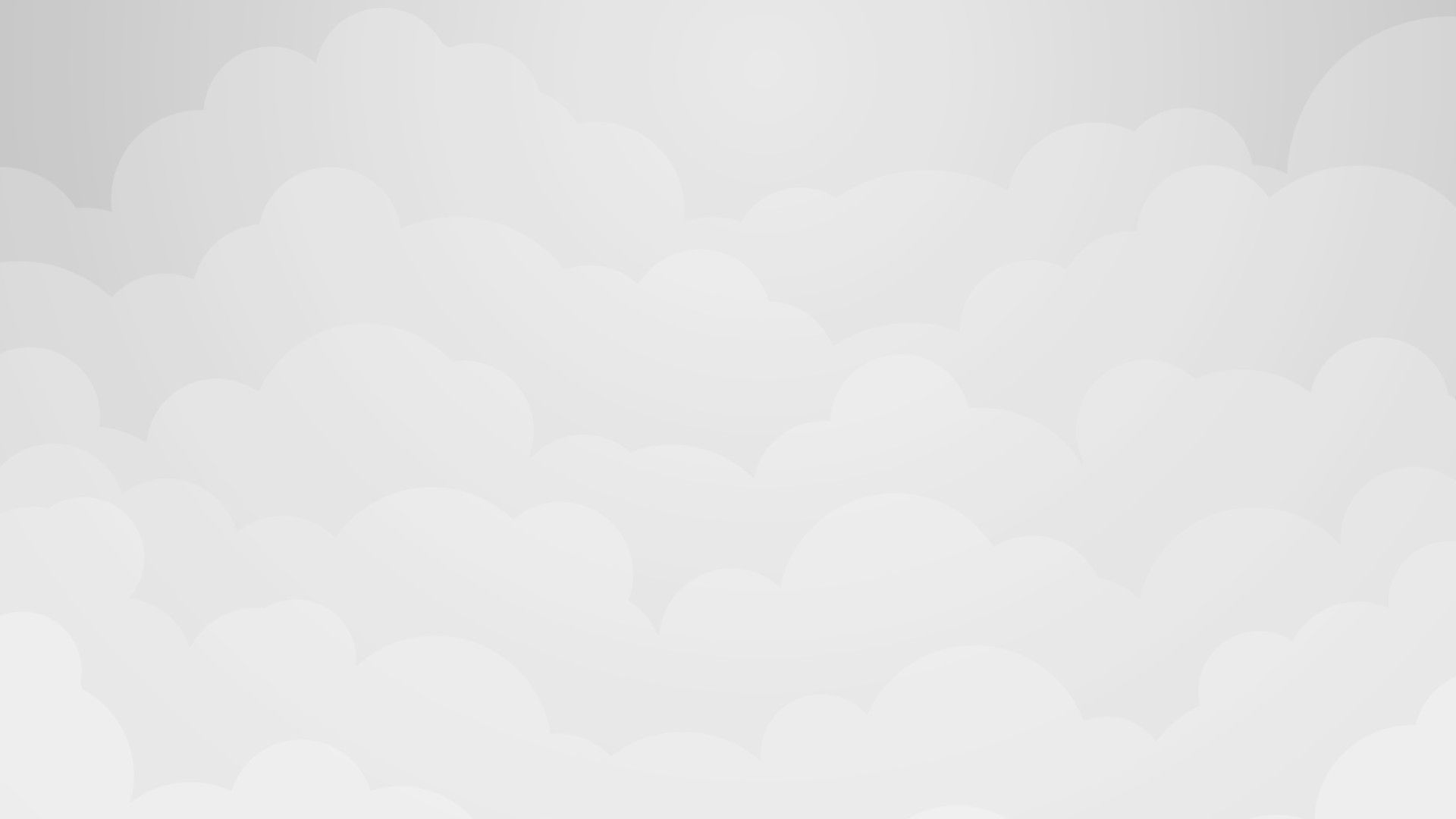 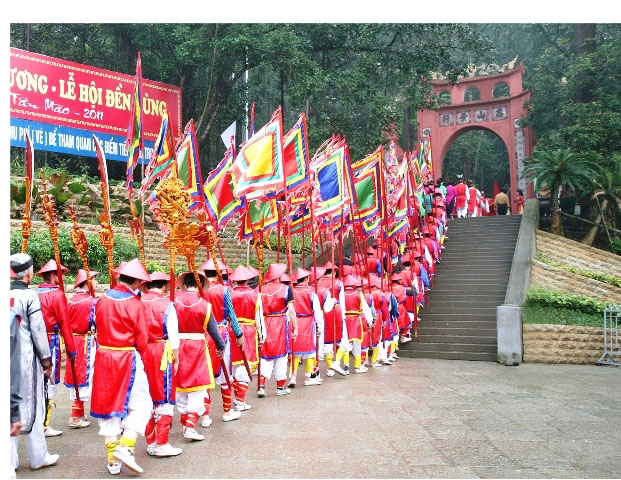 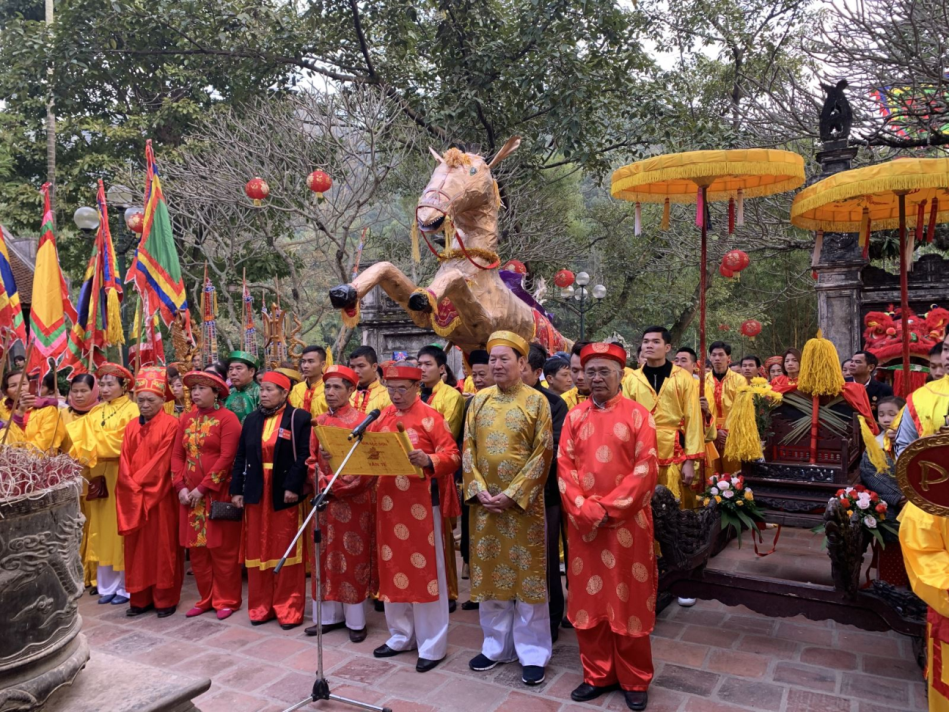 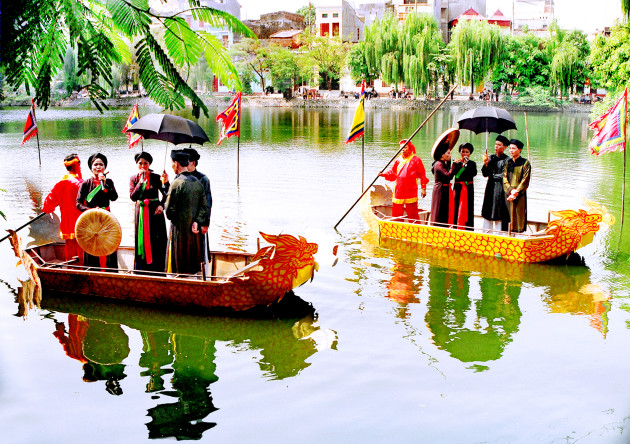 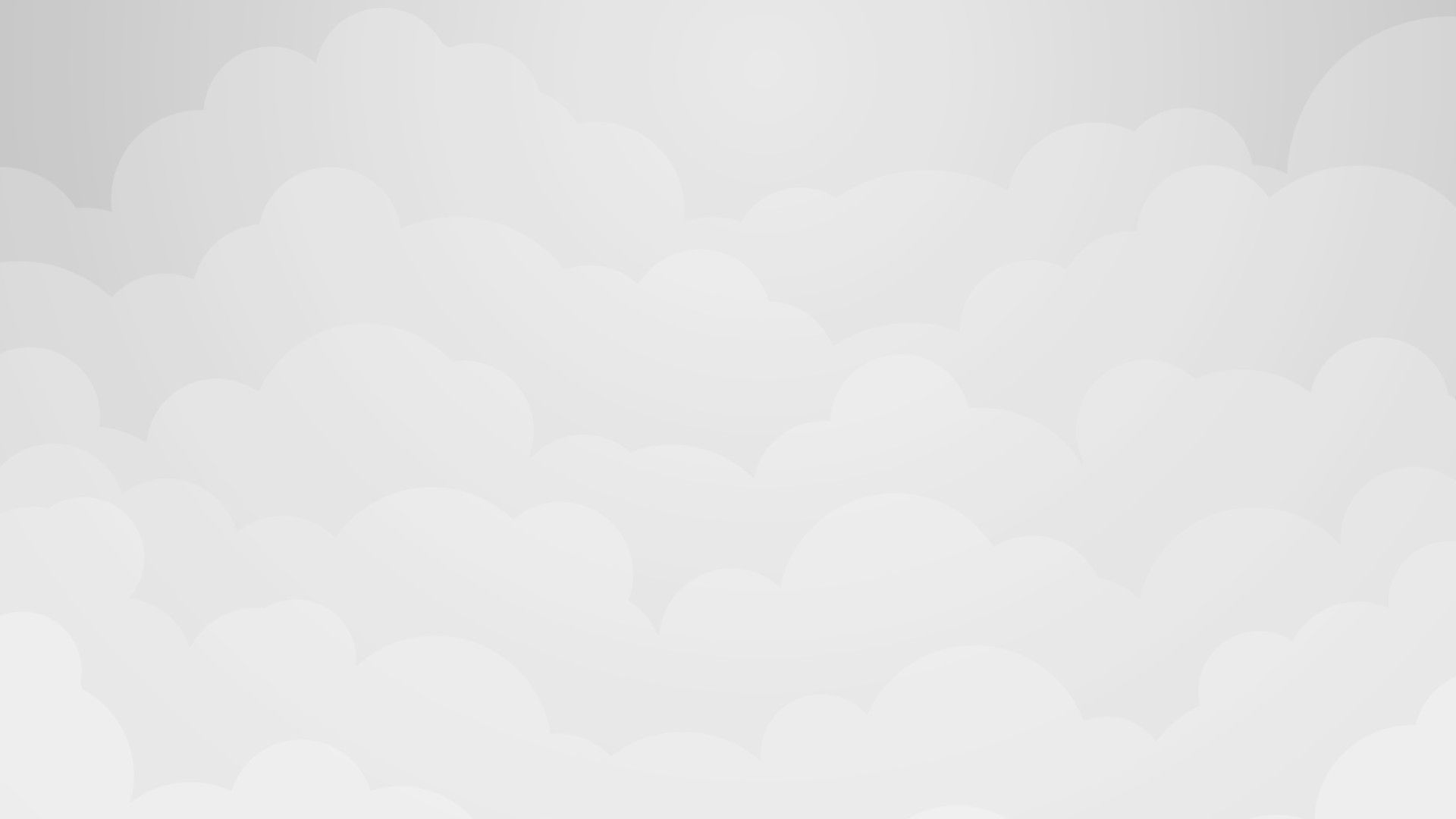 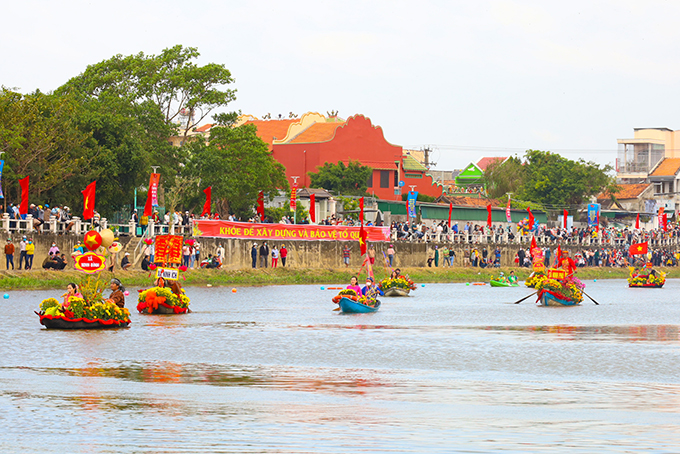 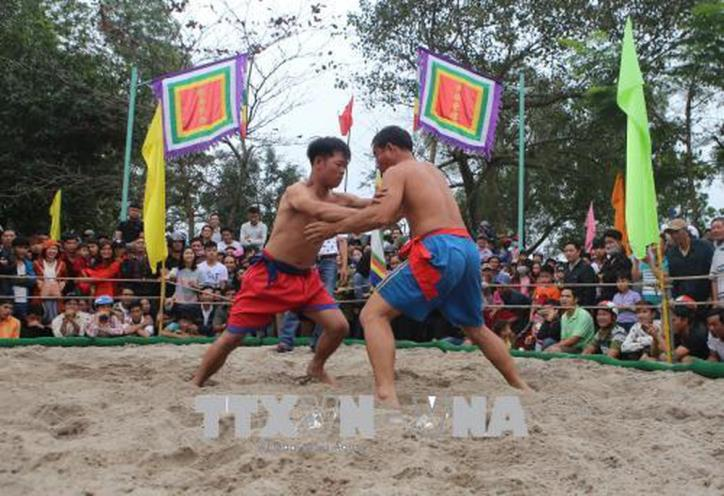 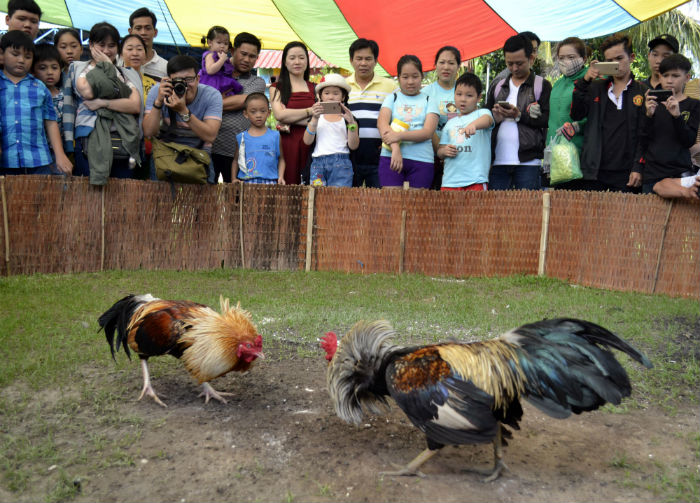 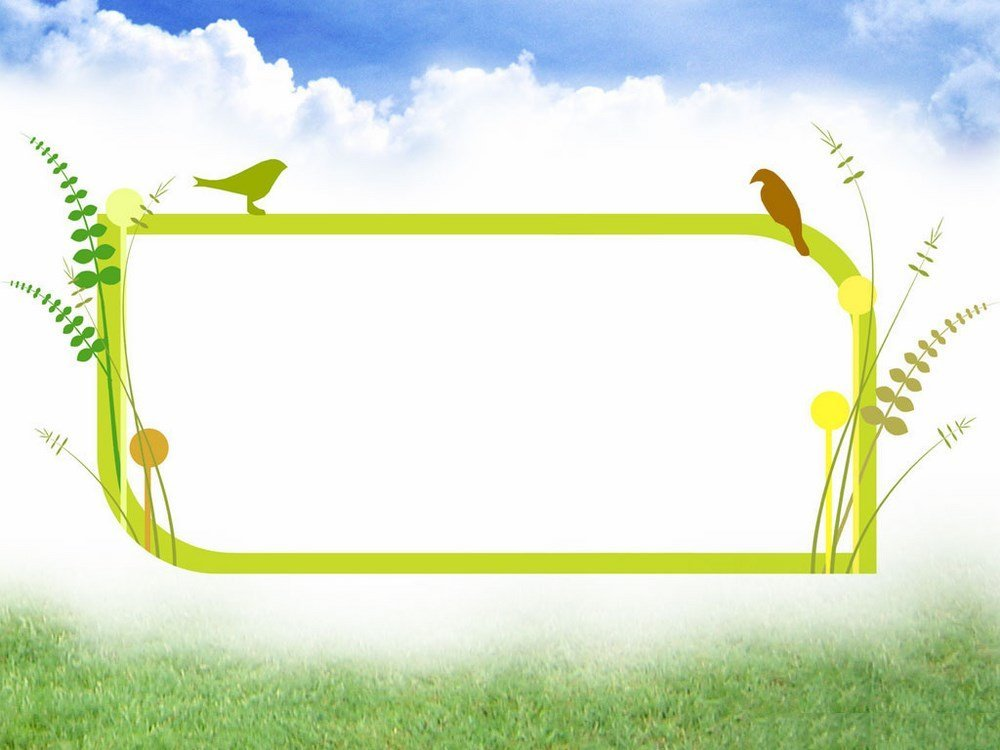 Trò chơi: Ai nhanh hơn
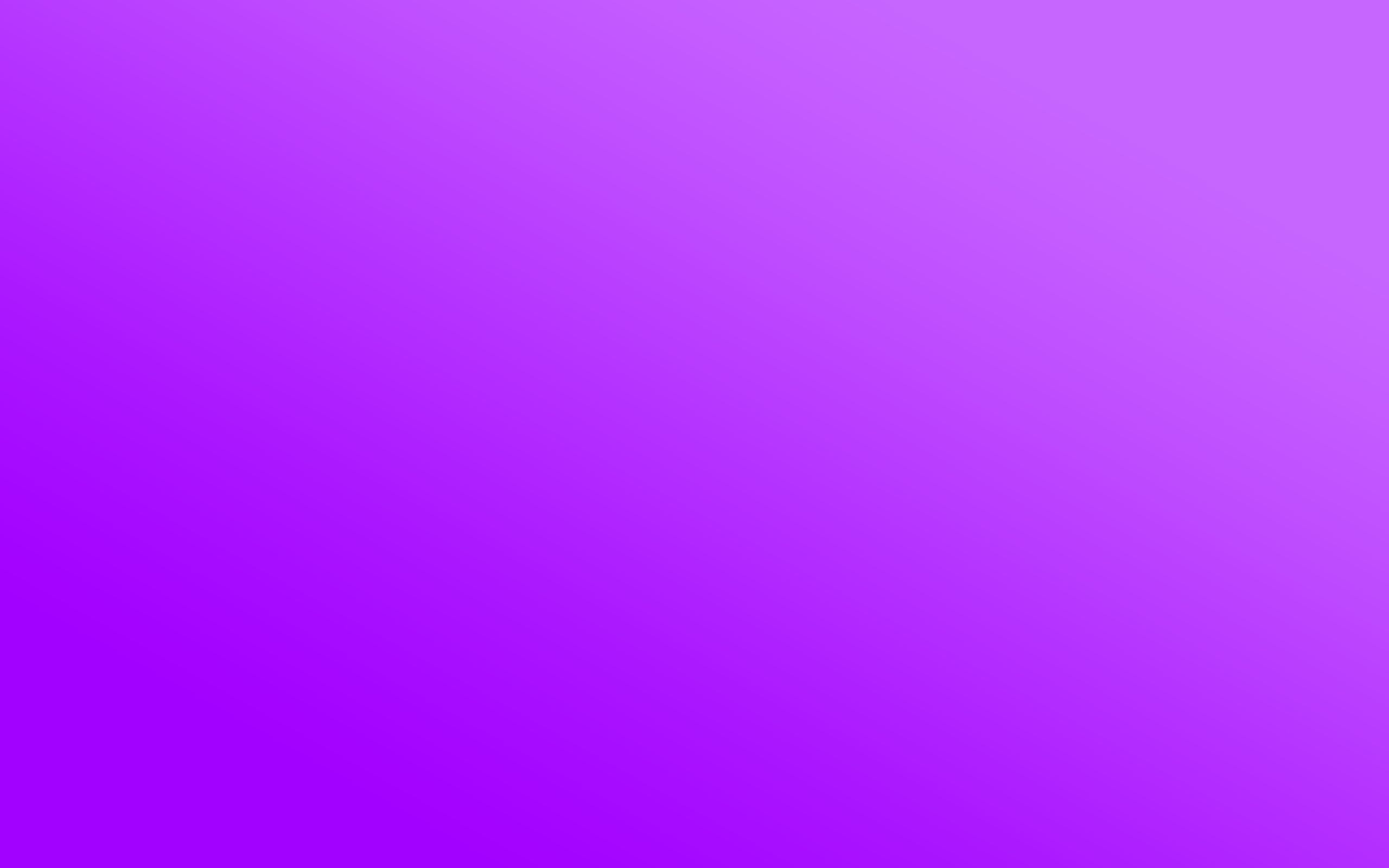 Câu 1: Thời tiết mùa xuân có đặc điểm gì?
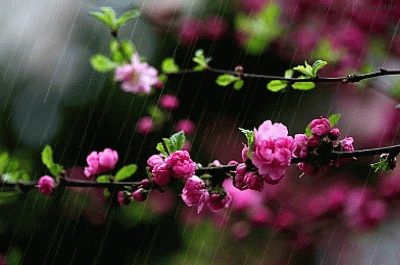 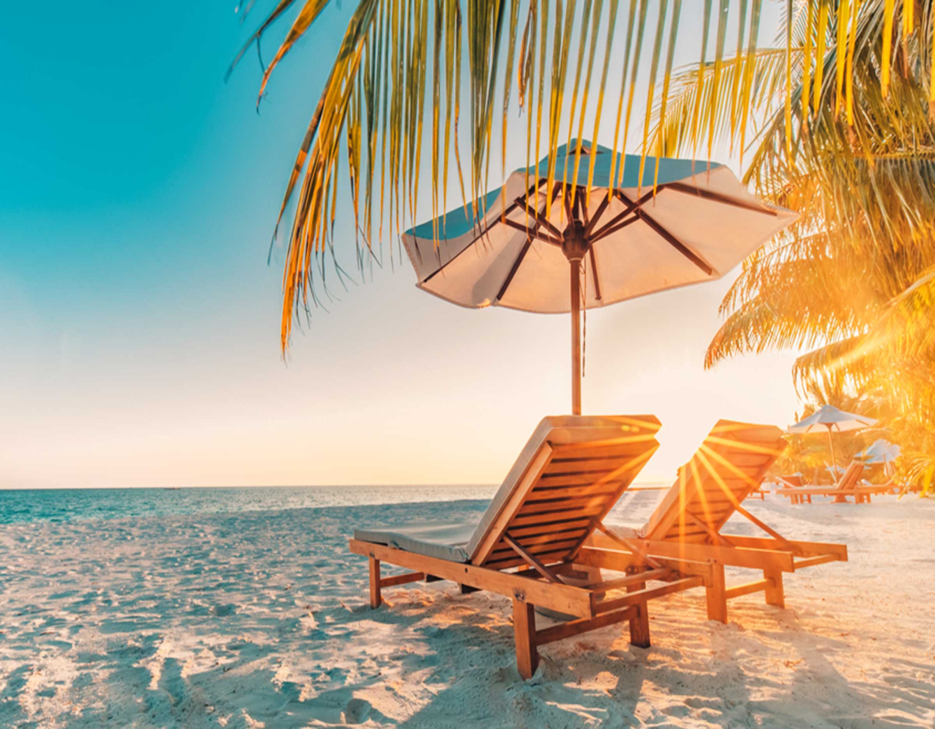 1
2
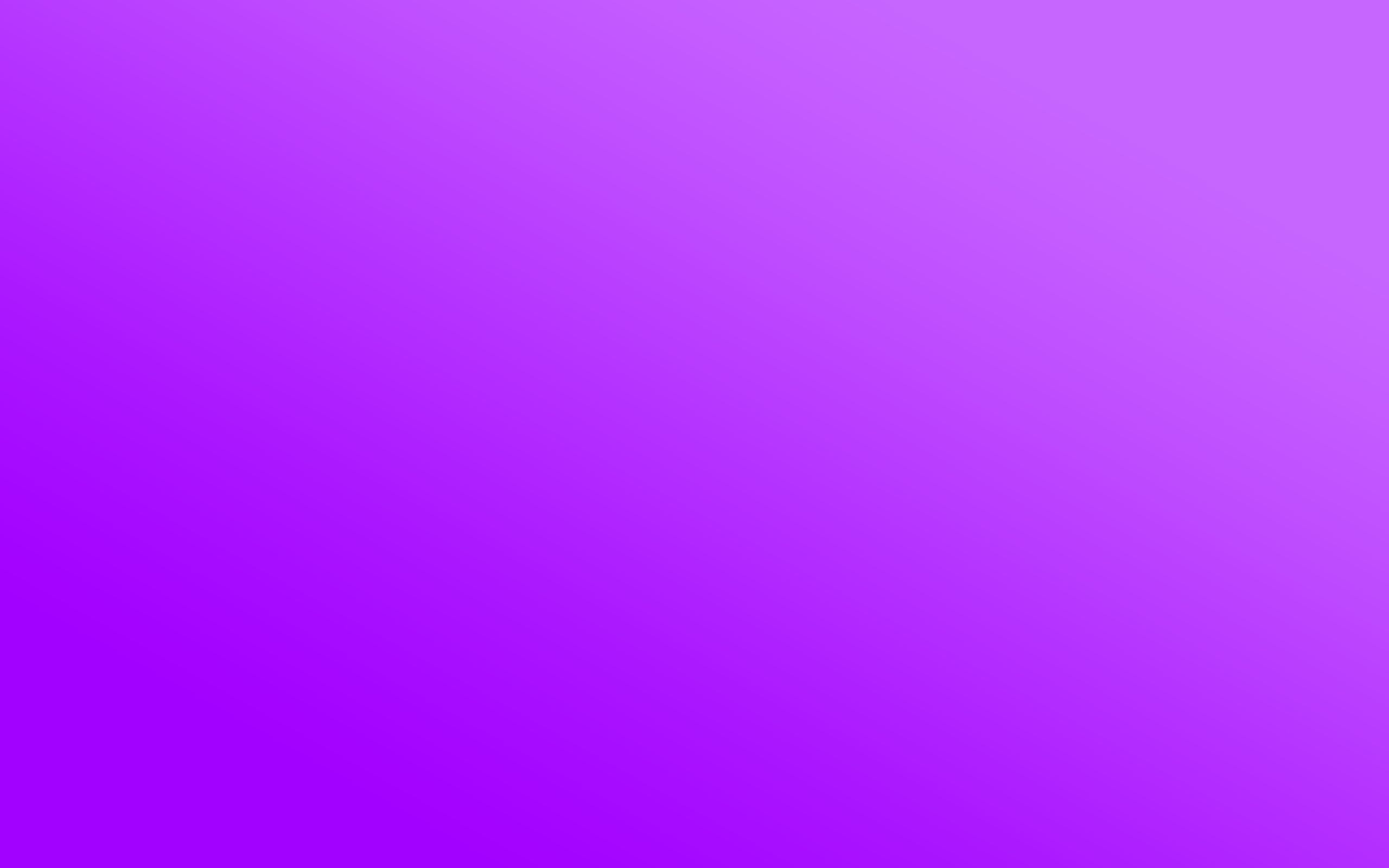 Câu 2:Loài hoa nào đặc trưng của ngày tết?
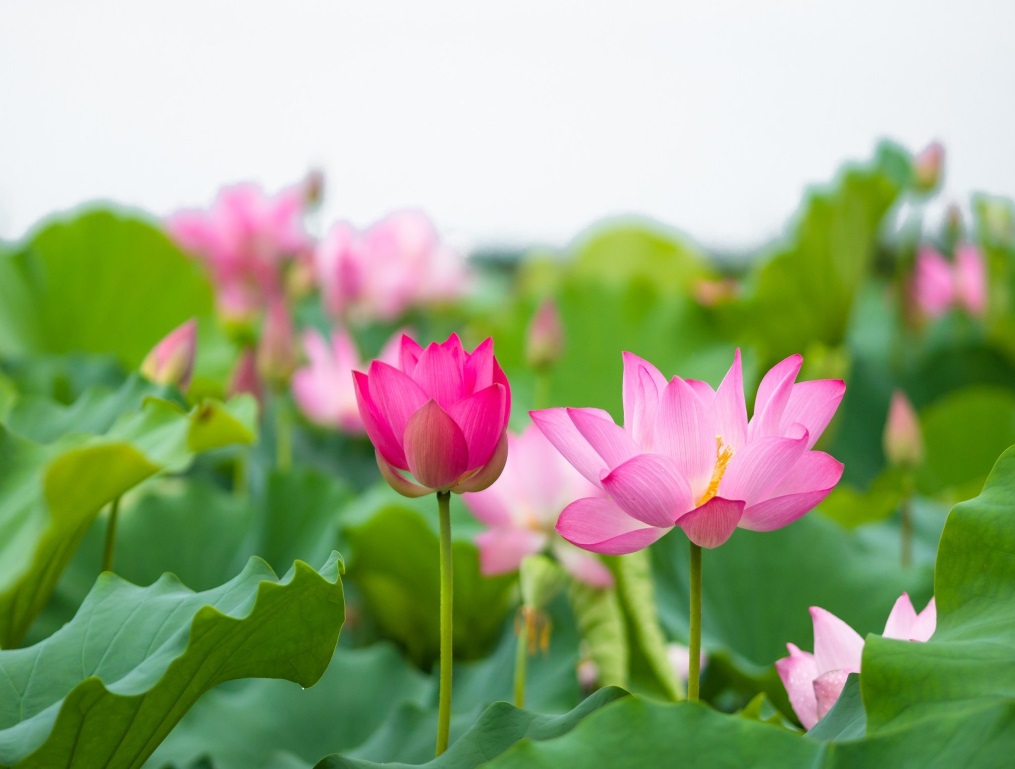 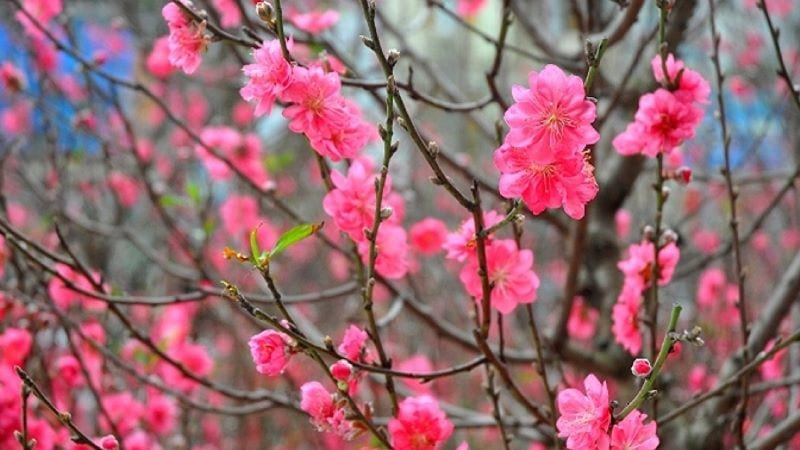 1
2
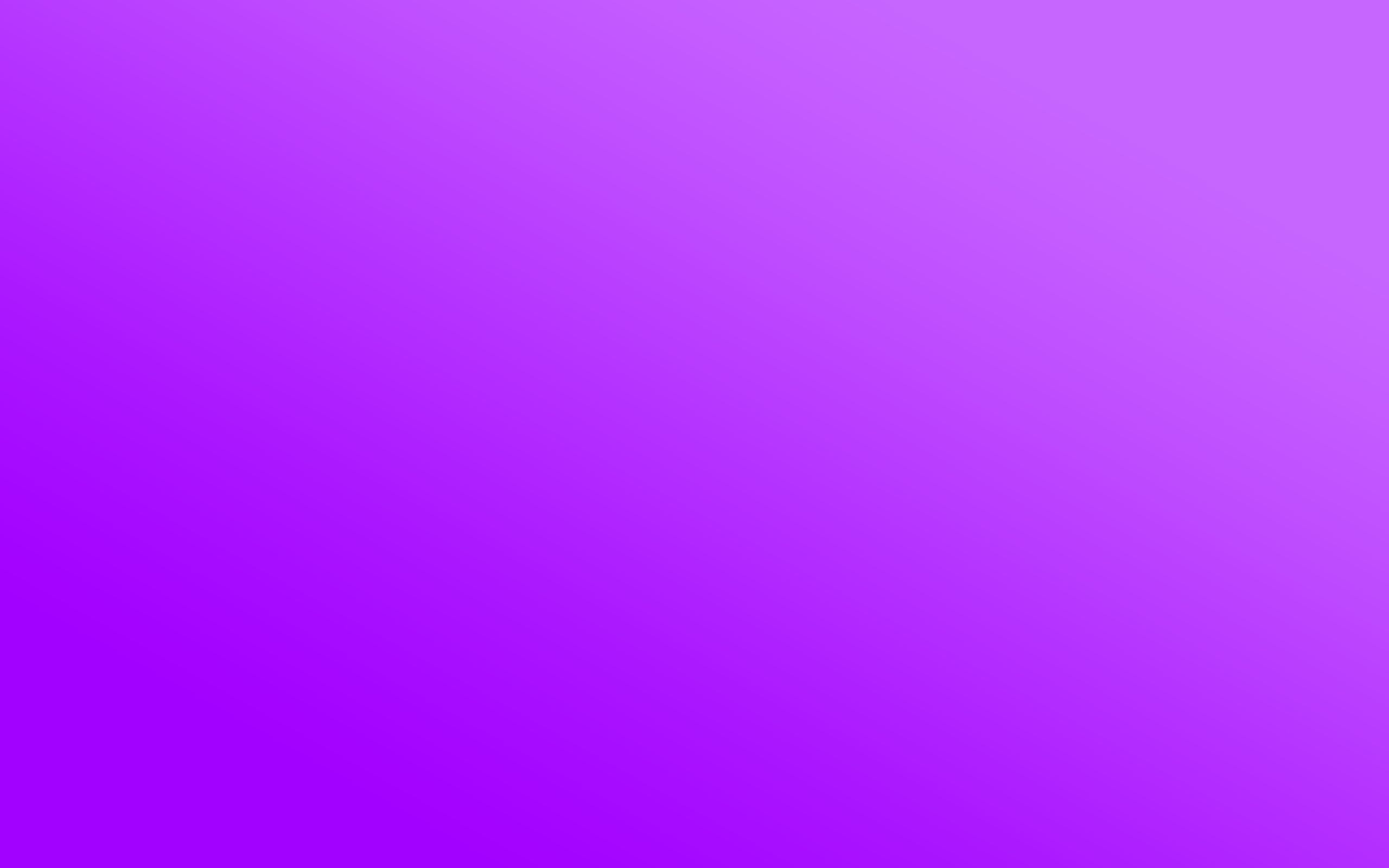 Câu 3: Bánh gì đặc trưng của ngày tết nguyên đán?
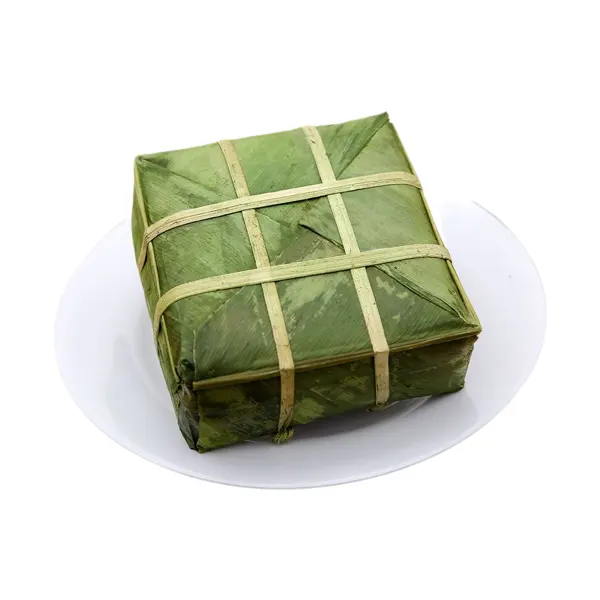 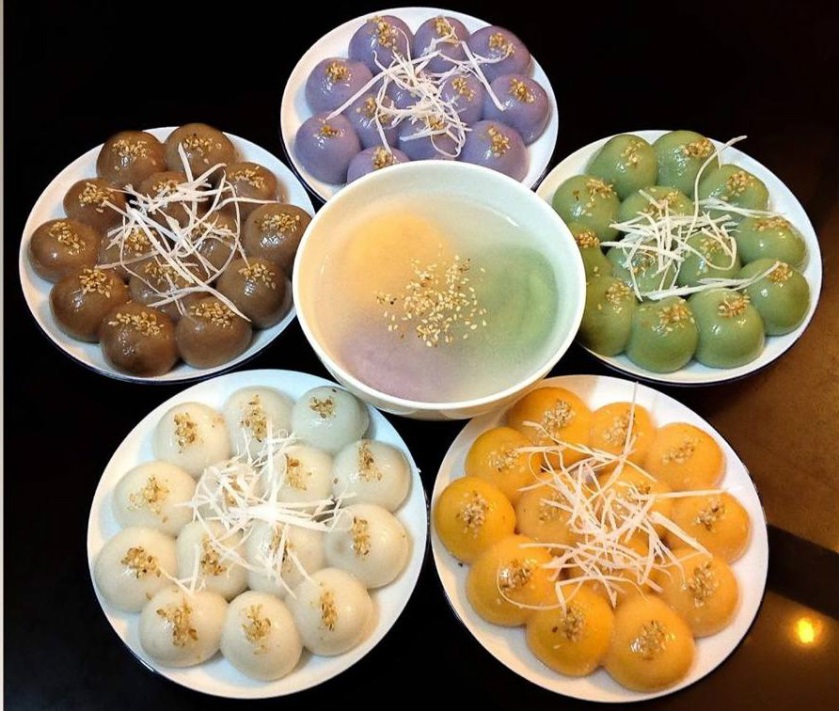 1
2